PENERAPAN INTEGRAL LIPAT DUA 
PERTEMUAN 4
AGUNG MULYO WIDODO
PELAKSANA MATA KULIAH UMUM (PAMU)
KEMAMPUAN AKHIR YANG DIHARAPKAN
Mahasiswa mampu menyelesaikan soal tentang luas daerah bidang dan momen inersia
PENERAPAN INTEGRAL LIPAT DUA
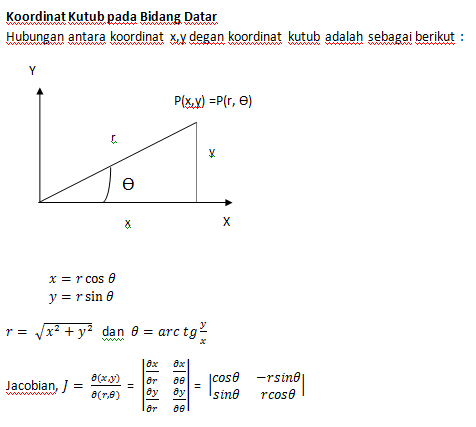 Koordinat Silinder dan Koordinat Bola

Koordinat Cartesius dalam ruang berdimensi tiga

	                                                Kesepakatan umum:
                                                      sumbu y              positif ke kanan
                                                       sumbu z              positif ke atas
                                                       sumbu x              tegak lurus 
                                                                                    terhadap kertas

	Bidanganya :   yz, xz,  xy 
	P (x,y,z)             P (2,-3, 4)
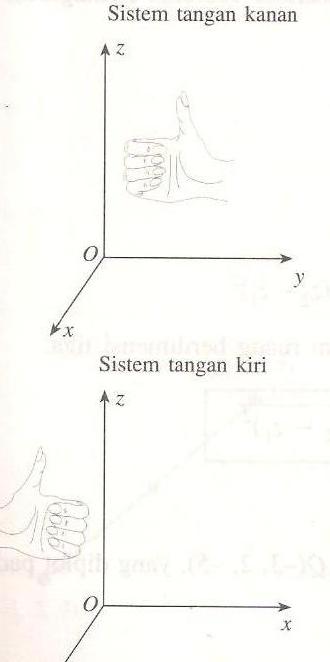 Persamaan Standar Bola
	Definisi bola adalah himpunan titik-titik di dalam ruang      		  berdimensi tiga yang mempunyai jarak konstan 		   (jari-jari) dari sebuah titik tetap (pusat).
	ex:  (x, y  z )                titik pada sebuah bola 
		   r  =    jari-jari
		( h, k, l ) =  titik pusat.
	Persamaan:


	Bentuk terurainya:
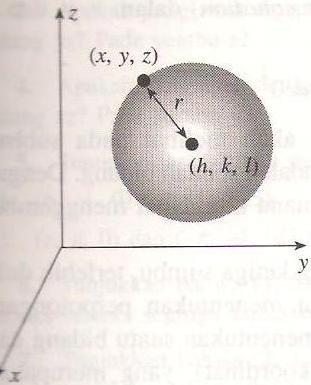 Koordinat Silinder dan Koordinat bola
	Koordinat Cartesius  ( x, y, z )
Koordinat Silinder ( r, θ, z )
Koordinat bola   ( ρ, θ, φ )
P (ρ , θ, φ )
P (x,y,z)
φ
P (r,θ, z )
z
ρ
x
r
y
z
θ
θ
Koordinat Silinder
	Hubungan koordinat silinder dan cartesius
	-  Silinder ke cartesius                        -  Cartesius ke silinder
	
	  

	                                            
	Contoh:
Tentukan koordinat cartesius dan koordinat silinder dari titik berikut:   
	                             dan  
	Peny:
dan

Tentukan persamaan ini dalam koordinat silinder pada persamaan cartesius berikut: 
	                                dan   
	Peny:
	

	

Tentukan persamaan cartesius suatu persamaan berikut:
                                             dan
Peny:
                                         dan
                                                           
	    

	



Koordinat Bola
	Hubungan koordinat bola ke koordinat cartesius
Bola ke cartesius                                 Cartesius ke Bola
                                                                     
	




	Contoh soal:
Tentukan koordinat cartesius sebuah titik yang mempunyai koordinat bola 
	Peny:
Tentukan grafik dari 
	Peny:
	





	Ini merupakan persamaan bola yang titik pusatnya di (0,0,1) dan jari-jarinya 1.
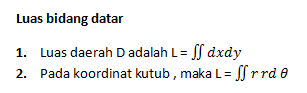 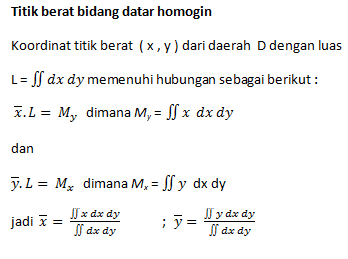 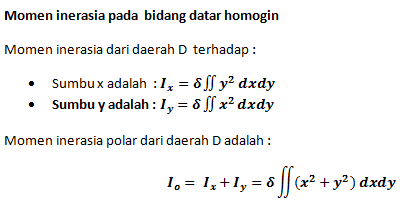 SOAL-SOAL
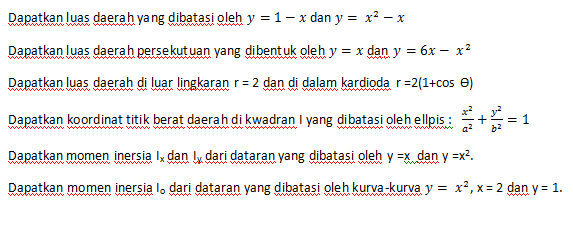 T E R I M A   K A S I H